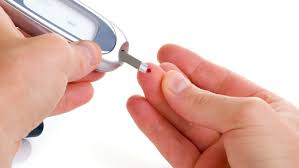 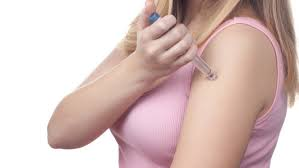 Diabetes mellitus
Slezská univerzita Opava 6.3.2025
Klasifikace DM
Diabetes mellitus 1.typu
Autoimunitně podmíněný
Idiopatický
Diabetes mellitus 2.typu
S převažující poruchou sekrece inzulínu
S převažující poruchou působení

Gestační diabetes mellitus
Sekundární diabetes mellitus

Hraniční poruchy glukozové homeostázy
Diabetes mellitus 1.typu
zánik beta buněk pankreatu
Absolutní nedostatek inzulínu, sklon ke ketoacidóze

Etiologie:
Genetické faktory
Zevní vlivy- virová onemocnění

Přítomny protilátky (anti –GAD, anti IA-2, ICA…)
Ale -ne vždy, idiopatický diabetes mellitus 1. typu
Diabetes mellitus 1.typuklinický obraz
Zpočátku nevýznamné příznaky

Žízeň
Polyurie
Polydipsie
únava
Nechutenství
Ztráta hmotnosti

Ketoacidotické koma
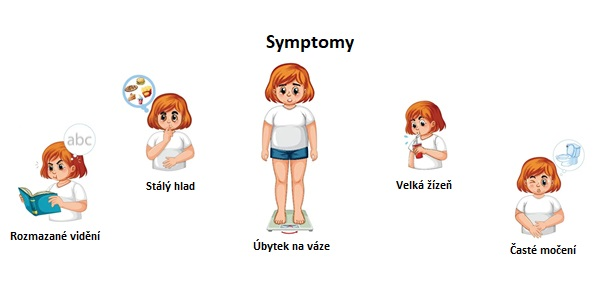 Diagnostika DM
Nález náhodné glykemie v kapilární krvi nad 7 mmol/l nebo v žilní plazmě nad 7.8mmol/l

Pro diagnózu DM svědčí:
1.přítomnost klinické symptomatologie + náhodná glykemie v žilní plazmě vyšší než 11 mmol/l
2. při nepřítomnosti klinických projevů a nález koncentrace glukózy v žilní plazmě nalačno _>7.0mmol/l po 8 hodinovém lačnění
3.nález glykemie za 2 hodiny po oGTT > 11,0 mmol/l v žilní plazmě
!! Klinický obraz, glykemie, ketolátky v moči
Diabetes mellitus 1.typu
Anamnéza: 
 symptomy cukrovky
rizikové faktory (kouření, hypertenze, hyperlipoproteinemie, rodinná anamnéza)
dietní návyky
stav výživy
fyzická aktivita
podrobnosti v dosavadní terapii (jiných onemocnění) frekvence
závažnost a příčina akutních komplikací
 psychosociální a ekonomické faktory ovlivňující léčbu
rodinná anamnéza diabetu a dalších endokrinních onemocnění
gestační anamnéza (hmotnost dětí, narození mrtvého dítěte apod.).
Diabetes mellitus 1.typu
Fyzikální vyšetření
 výška, hmotnost, hmotnostní index BMI 
 obvod pasu 
krevní tlak
vyšetření srdce
 vyšetření štítné žlázy
vyšetření tepen krčních a dále i tepen dolních končetin, oftalmologické vyšetření
neurologické vyšetření
testování povrchového a vibračního čití
Diabetes mellitus 1.typu
Laboratorní vyšetření
glykemie nalačno a po jídle
lipidy (celkový cholesterol, HDL- a  LDL-cholesterol, triacylglyceroly)
Na, K, Cl, Ca, fosfáty, močovina, kreatinin, kyselina močová v séru, ALT, AST, ALP a GMT, celková bílkovina
 glykovaný hemoglobin (HbA1c)
v moči: cukr, bílkovina, ketony semikvantitativně, močový sediment
bakteriologické vyšetření (individuálně)
individuálně C-peptid a protilátky proti strukturám
beta-buněk (anti-GAD, anti-IA-2, IAA, anti-ZnT8),
TSH, protilátky proti tkáňové transglutamináze (celiakie)
Ekg, vyšetření cév dolních končetin
Diabetes mellitus 1.typuléčebný plán
Optimální kompenzace DM zohlednění 
Věku
Zaměstnání
fyzické aktivity
Přítomnosti komplikací
Přidruženým chorobám

individuální doporučení dietního režimu : lékař + nutriční terapeut
životní styl (fyzická aktivita, kouření)
Edukace prevence komplikací
Stanovení léčebných cílů
Psychosiciální péče
Cíle léčby dospělého nemocného s diabetem 1. typu
Cílová hodnota HbA1c (mmol/mol)* < 45 (< 60) 
Glykemie v žilní plazmě nalačno/před jídlem (mmol/l) ≤ 6,0 (< 7,0) 
Hodnoty glykemie v plné  kapilární krvi (selfmonitoring) 
• nalačno/před jídlem (mmol/l) 4,0–6,0 (< 8,0) 
 • postprandiální (mmol/l)  5,0–7,5 (< 9,0) 
Krevní tlak (mmHg) < 130/80 (< 140/90) 
Krevní lipidy 
• celkový cholesterol (mmol/l) < 4,5 
• LDL-cholesterol (mmol/l) < 2,5 (< 1,8) nebo pokles o 50% původní hodnoty
• HDL-cholesterol (mmol/l) : muži / ženy > 1 / > 1,2 
• triacylglyceroly (mmol/l)  < 1,7 
Body mass index** 19–25 
Obvod pasu: ženy (cm) / muži (cm) < 80 /< 94 

Celková dávka inzulinu/24 hodin/kg hmotnosti (IU) < 0,6
Léčba DM 1. typu
Nefarmakologické postupy
fyzická aktivita
 zákaz kouření
dietní opatření



Farmakologické postupy- inzulínový intenzifikovaný režim
Léčba inzulínem
Endogenní sekrece inzulínu 40UI/den (70 kg člověk)
½ sekrece vyvolaná příjmem potravy
½ z celkové sekrece bazální sekrece


Terapeutická dávka  inzulínu 
	u DM 1.typu 30-45 IU/ den

	U DM 2.typu nemusíme pokrýt celou denní potřebu 
ALE celková potřeba může být zvýšena-> inzulínorezistence
Typy inzulínů podle původu
Zvířecí inzulíny nepoužívají se
Humánní inzulín
Rekombinantními technologiemi přenosu DNA do Escherichia coli
Analoga inzulínu
 biosyntetika lišící se pořadím aminokyselin a farmakokinetikou
Typy inzulínu podle délky účinku
Krátkodobě působící inzulíny
účinkuje do 15–30 minut
vrchol účinku nastupuje za 1–3 hodiny 
trvá 4–6 hodin
Intravenózní i subkutánní podání

Humulin R, Actrapid, Insuman Rapid
ANALOGA      
Novorapid, Humalog, Apidra
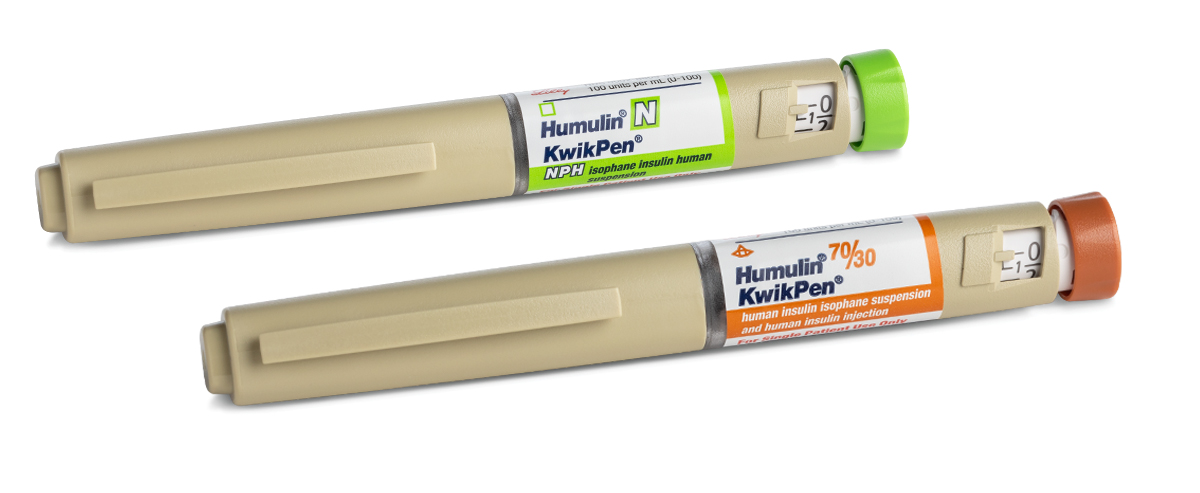 Typy inzulínu podle délky účinku
Středně dlouho působící inzulíny
zkalené suspenze (směsi krystalického a nekrystalického inzulínu)pouze pro subkutánní podání

Humulin N, Insulatard, Insuman basal
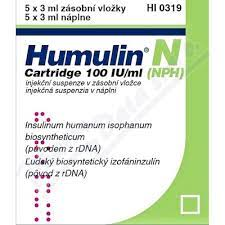 Typy inzulínu podle délky účinku
Dlouhodobě působící inzulíny
pomalu vstřebávají
obsahují velké krystaly zink-inzulínu 
 účinek nastupuje pomalu,  dlouho trvá (26–28 hodin)
Aplikují se subkutánně, výjimečně intramuskulárně.

ANALOGA
Levemir , Lantus
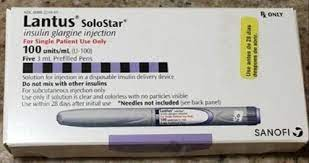 Premixované, doufázové inzulíny
Krátkodobě a dlouhodobě působící

HUMÁNNÍ INZULÍNY
Mixtard 30, Humilin M3, Inuman comb

ANALOGA
Novomix 30, Humalog mix 25, Humalog mix 50
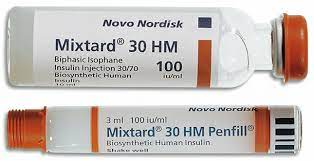 Inzulíny
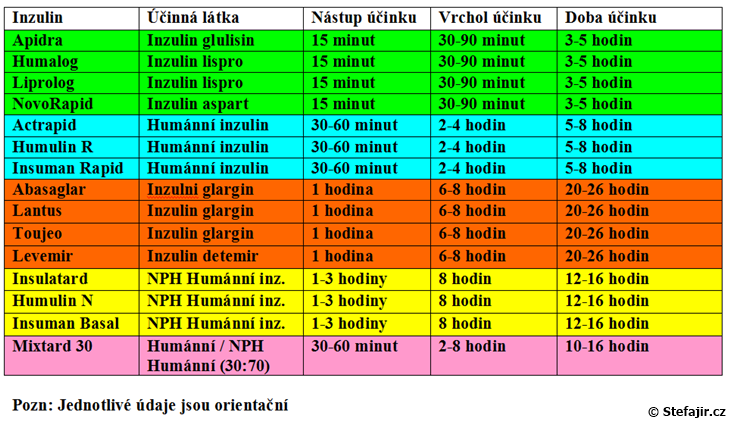 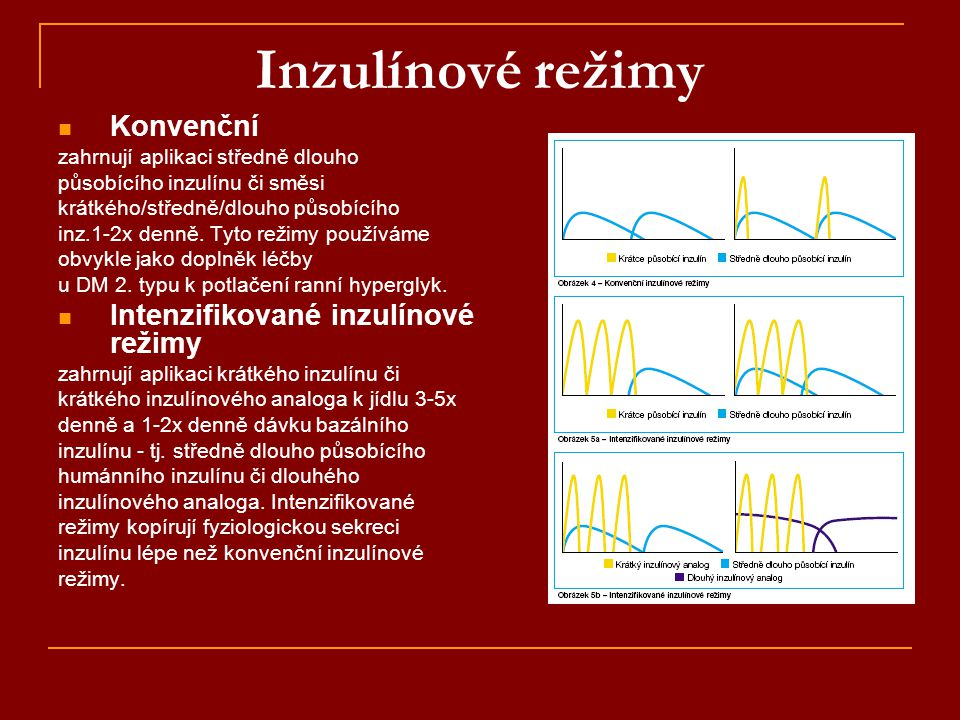 Inzulínové režimy
Intenzifikované režimy
U pacientů s DM 1. typu -> exogenní dodávka inzulínu co nejlépe kopírovala sekreci inzulínu 
 u DM 2. typu s komplikovaným průběhem

Schéma k rychlé kompenzaci diabetu
vhodný i u labilnějšího diabetu: krátce působící inzulín před hlavními jídly, středně dlouho působící inzulín před spaním

Schéma bazál-bolus: 
krátce působící inzulín před hlavními jídly a dlouze působící inzulín v jedné nebo dvou denních dávkách

Schéma krátce působícího inzulínu v nejméně čtyřech denních dávkách.
Inzulínová pumpa: kontinuální podkožní infúze rychle působícího inzulínu.
Intenzifikovaný režim
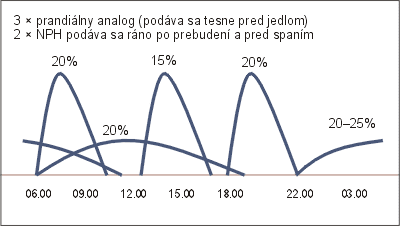 Zásady léčby inzulínem u DM 1.typu
Preference inzulínového analoga
Snížení rizika hypoglykemie, nižší kolísaní glykemie, lepší farmakokinetika
Humánní inzulíny (absolutní nespolupráce pacienta, krátká životní prognóza..)
Počet dávek inzulínu zajistit nejlepší kompenzaci
Velikosti dávek volit individuálně--zamezit kolísání glykemií, nárůstu hmotnosti
Zvolit správný inzulínový režim, edukace
Edukace selfmonitoringu: osobní glukometr,kontinuální monitorace
Při selhání intenzifikovaného inzulinového režimu—inzulínová pumpa
Posouzení kompenzace DM
Glykemie krátkodobý parametr
HbA1c .. Kompenzace 6-8 týdnů

Glykosurie
Ketonurie
Ketonemie
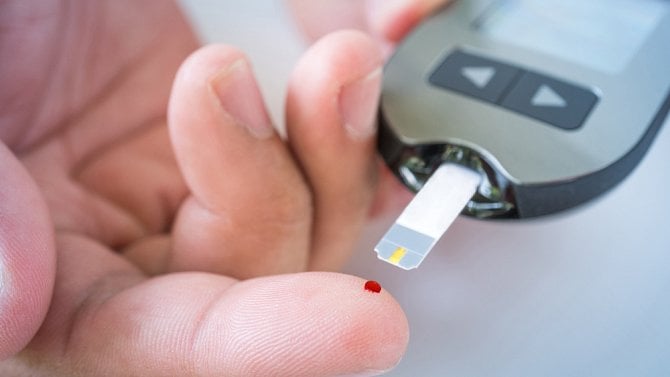 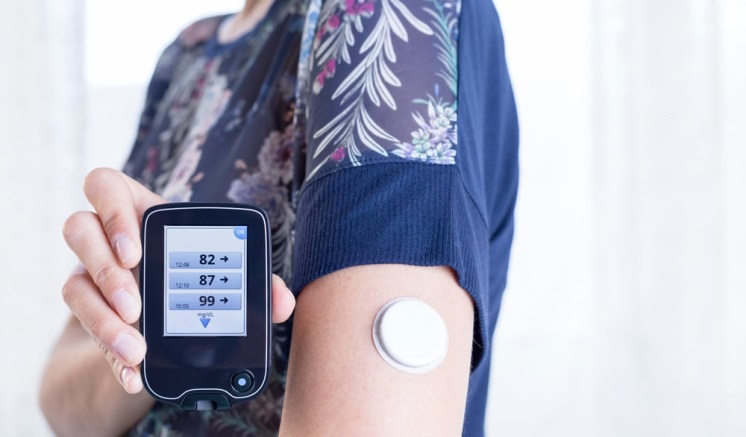 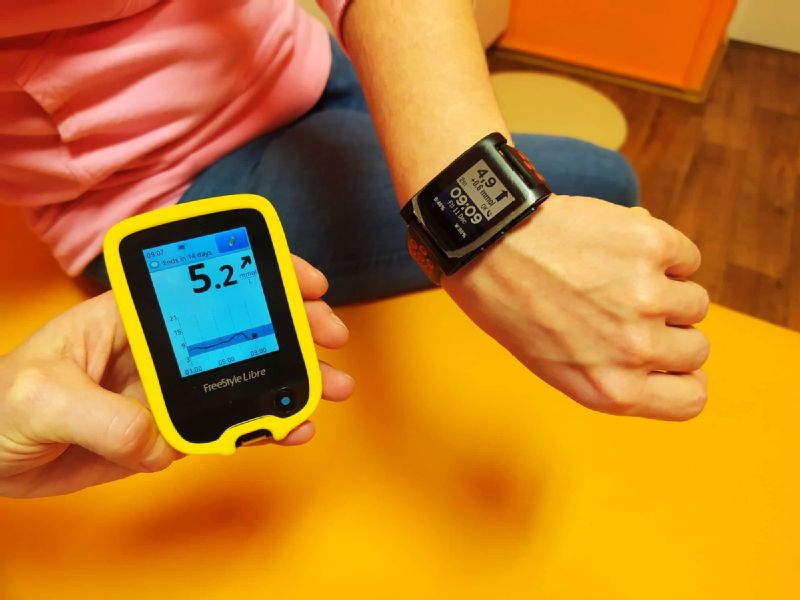 Aplikace inzulínu
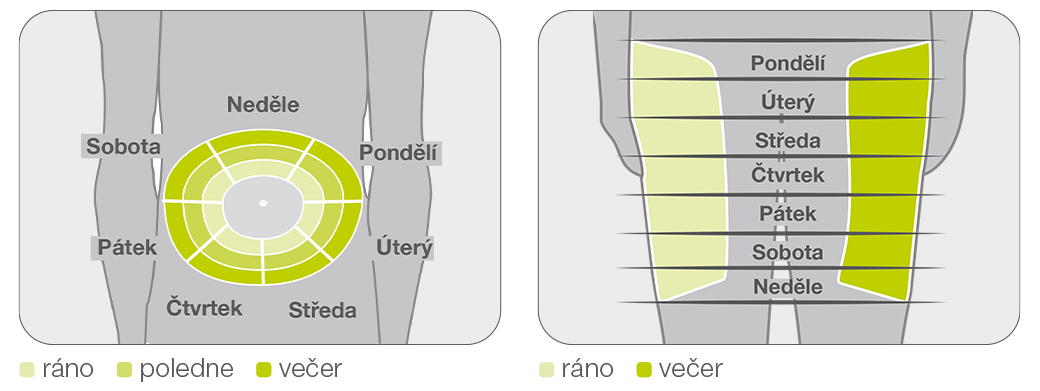 Způsoby podávání inzulínu
Inzulín se podává jako injekční roztok
 subkutánně (rychlý inzulín lze podat i intravenózně)

 K aplikaci inzulínu se používá:
Inzulínová stříkačka (tzv. inzulínka),
Inzulínové pero
Inzulínová pumpa
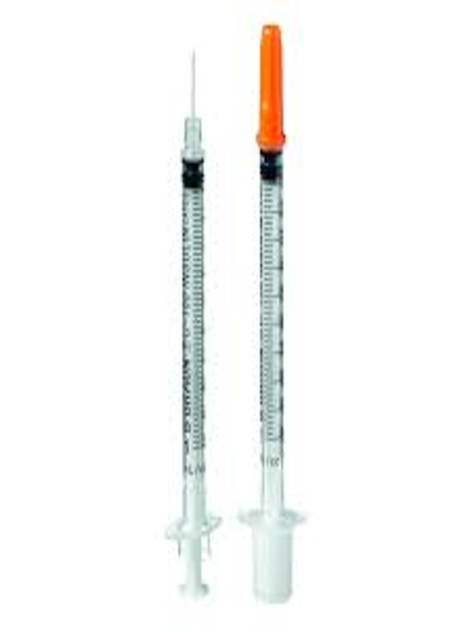 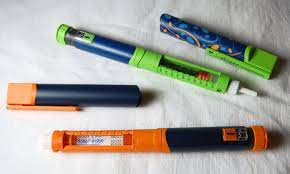 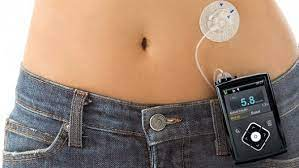 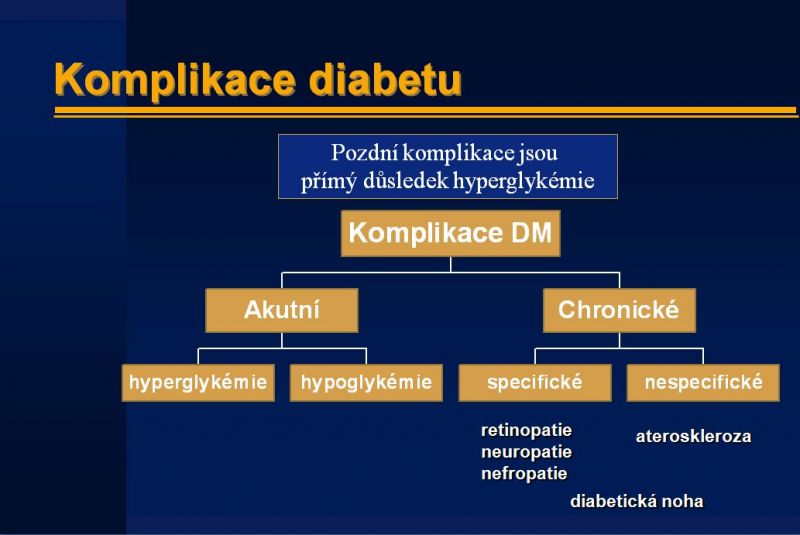 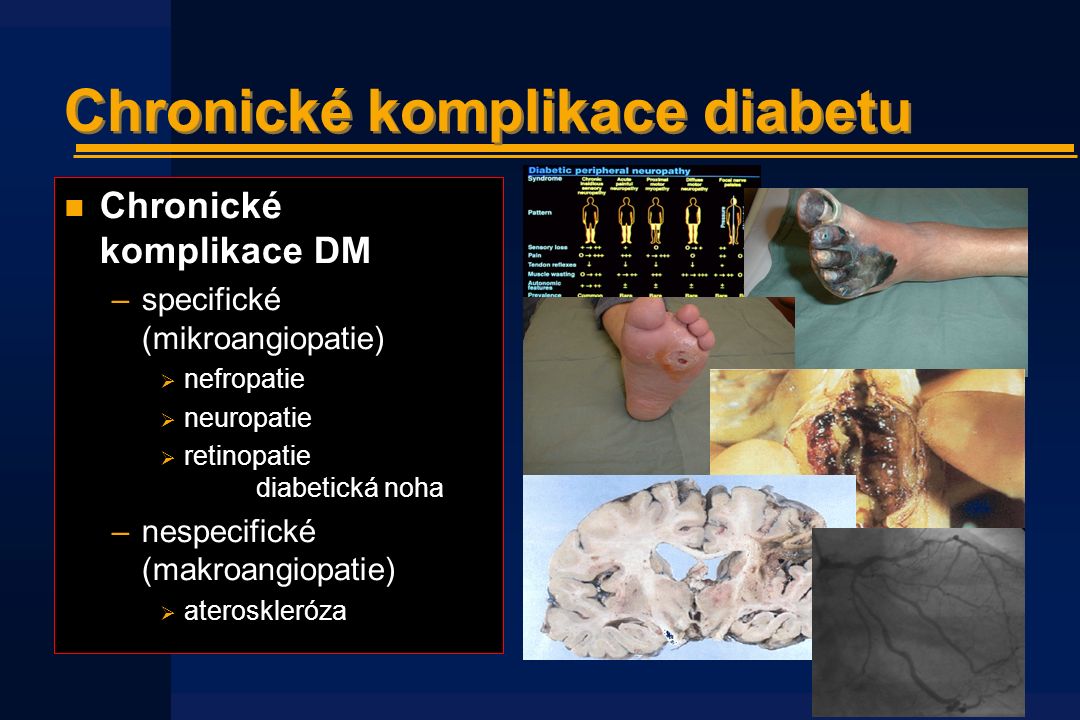 Sledování komplikací diabetu
Oční  vyšetření
Posouzení renálních funkcí
Vyšetření dolních končetin
Měření TK
Lipidogram
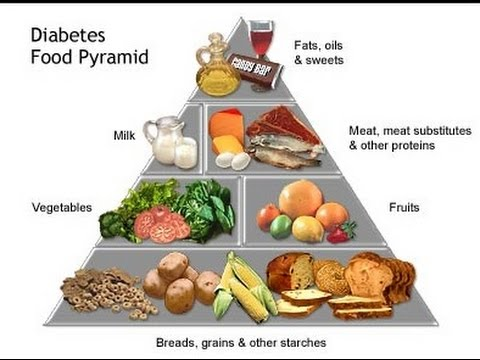 Diabetes mellitus 2.typu
Věk nad 45 let
Obezita
Organismus produkuje dostatečné (nebo zvýšené množství inzulínu)

Nedostatečný metabolický efekt insulínu     INZULINOREZISTENCE
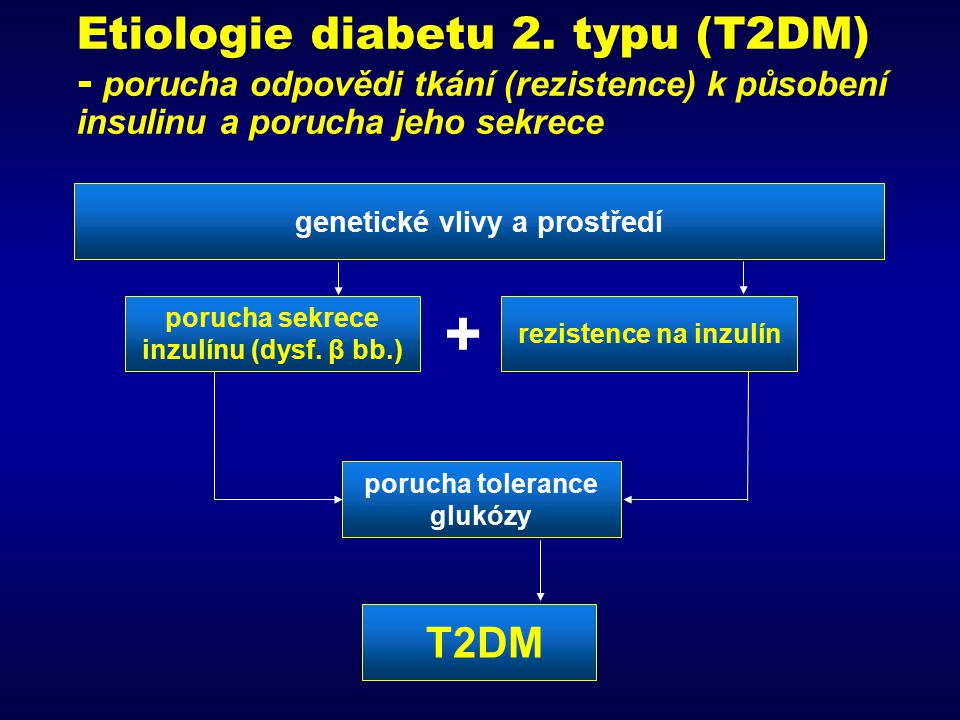 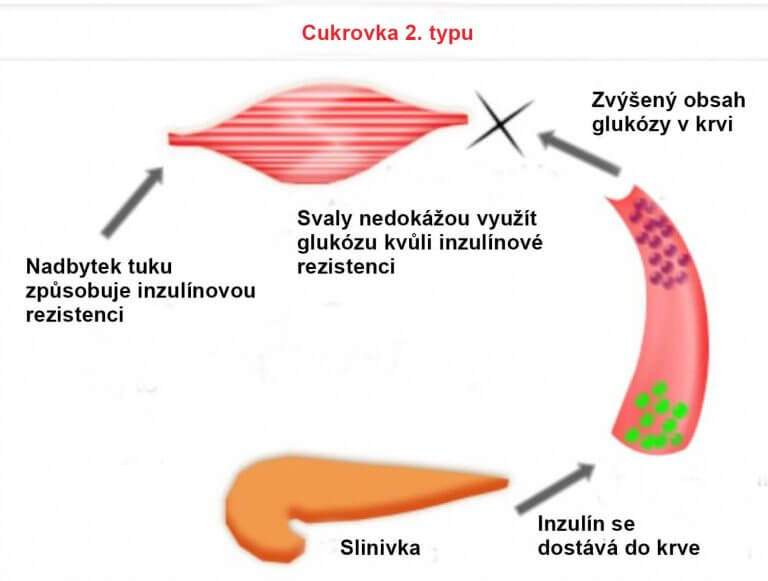 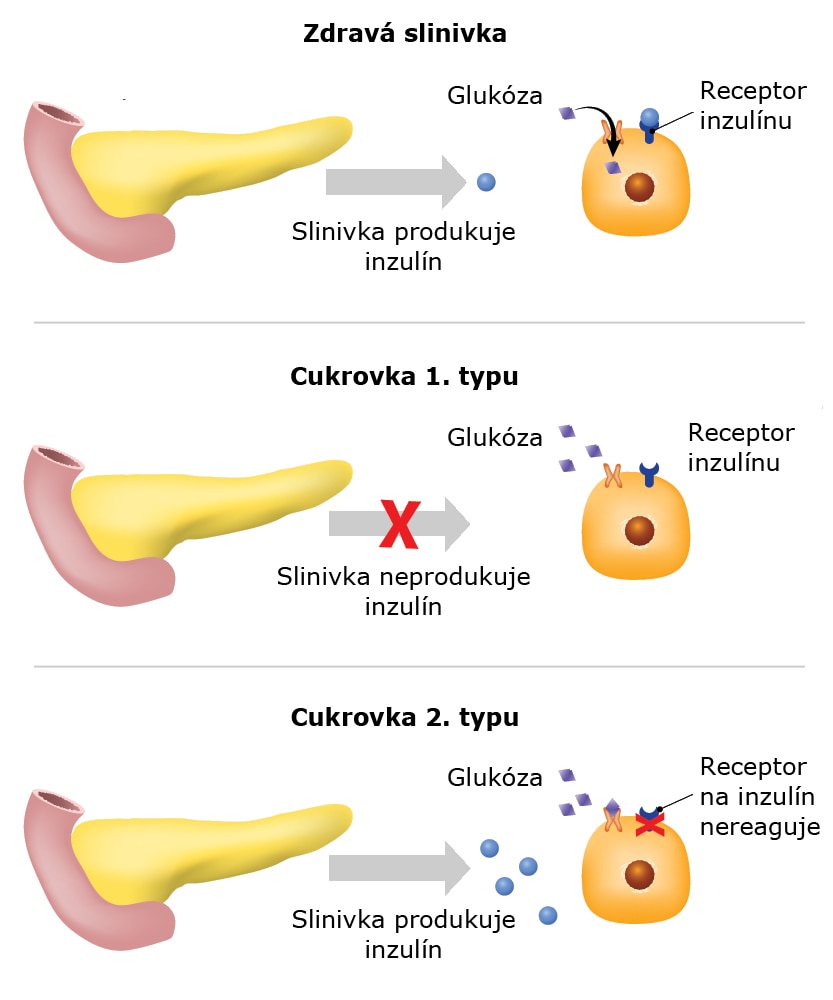 Diabetes mellitus
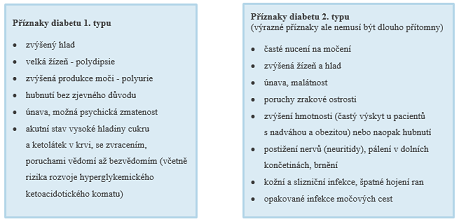 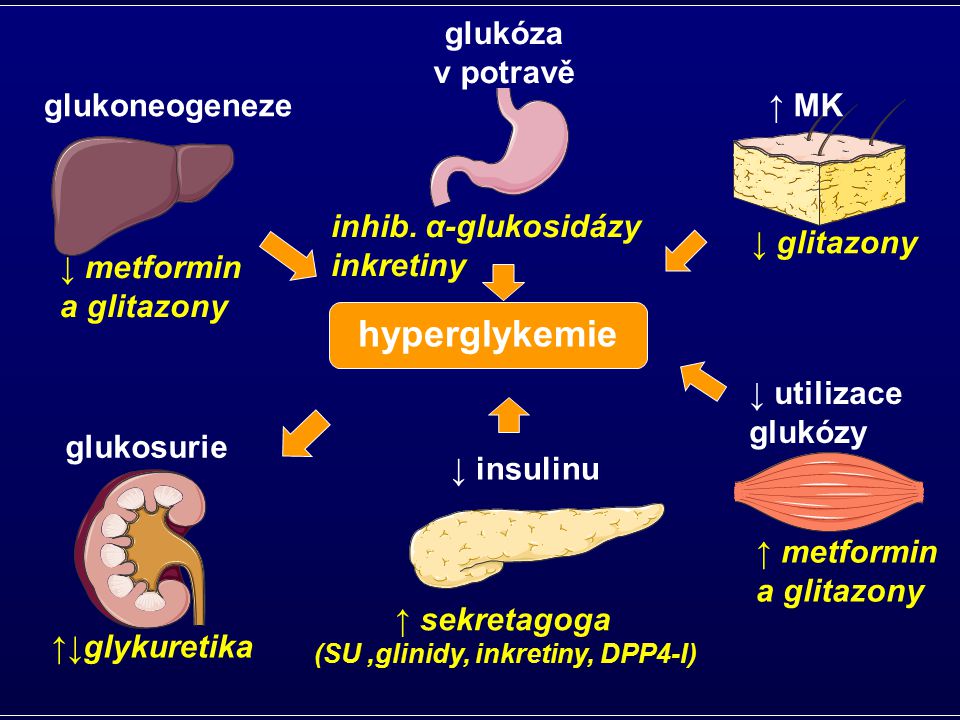 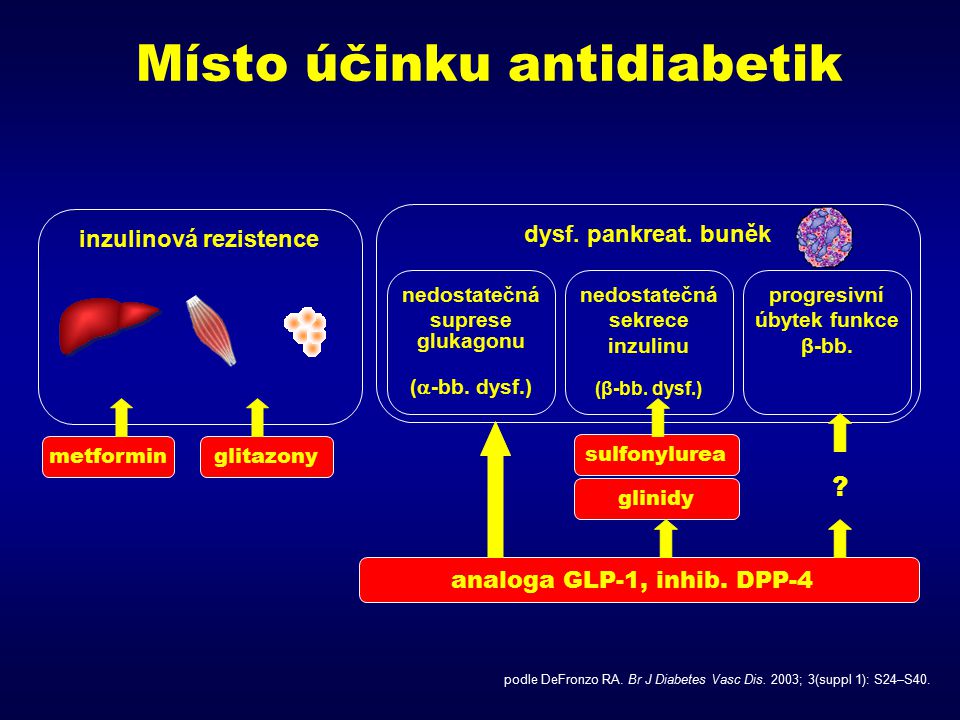 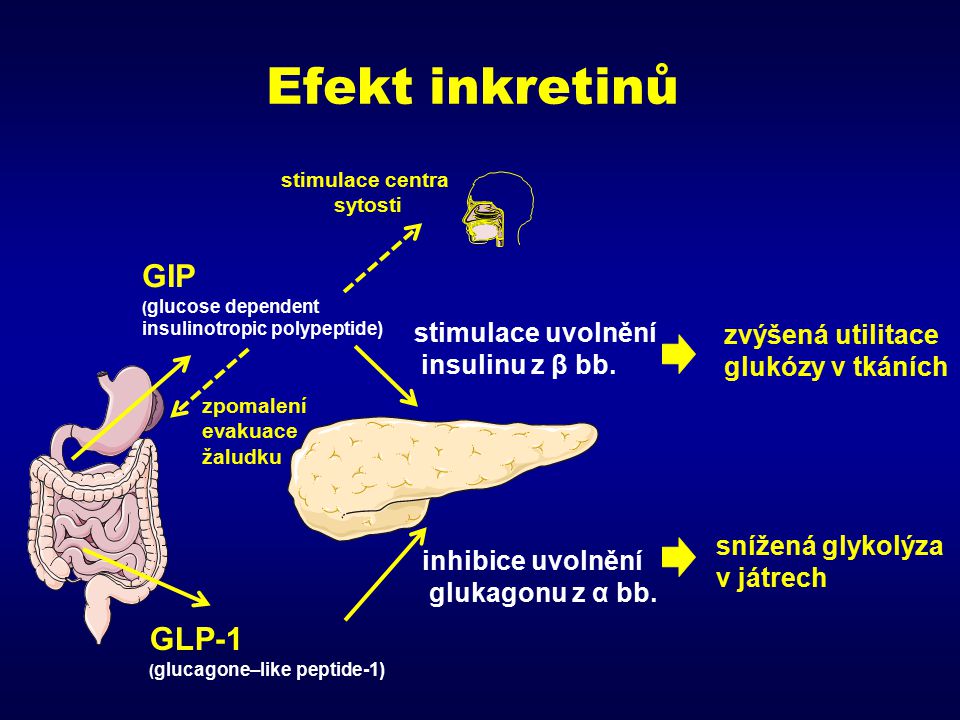 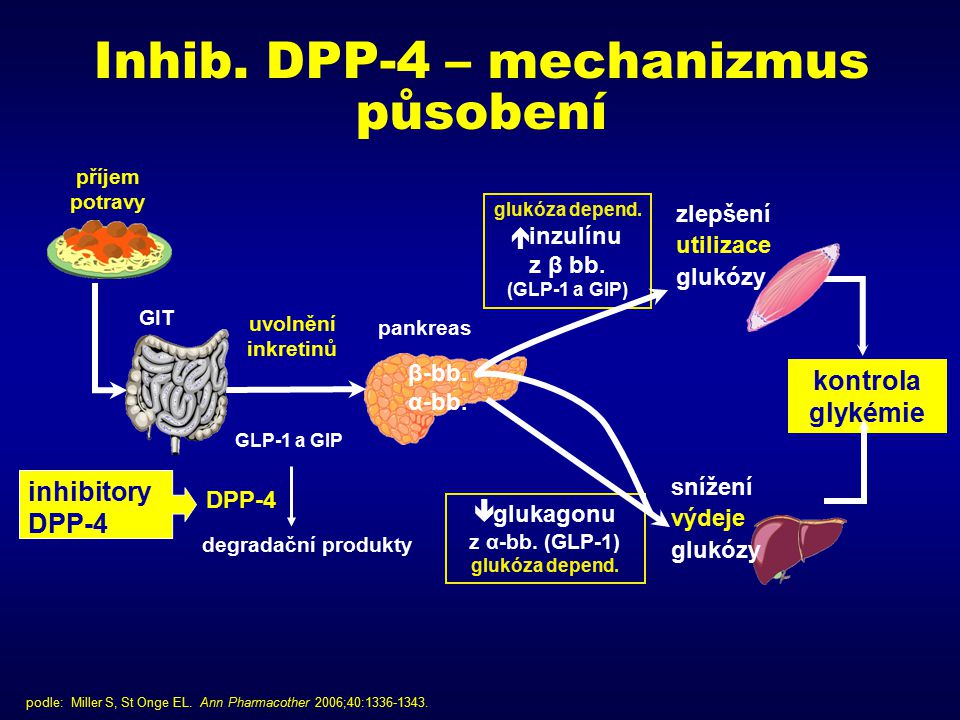 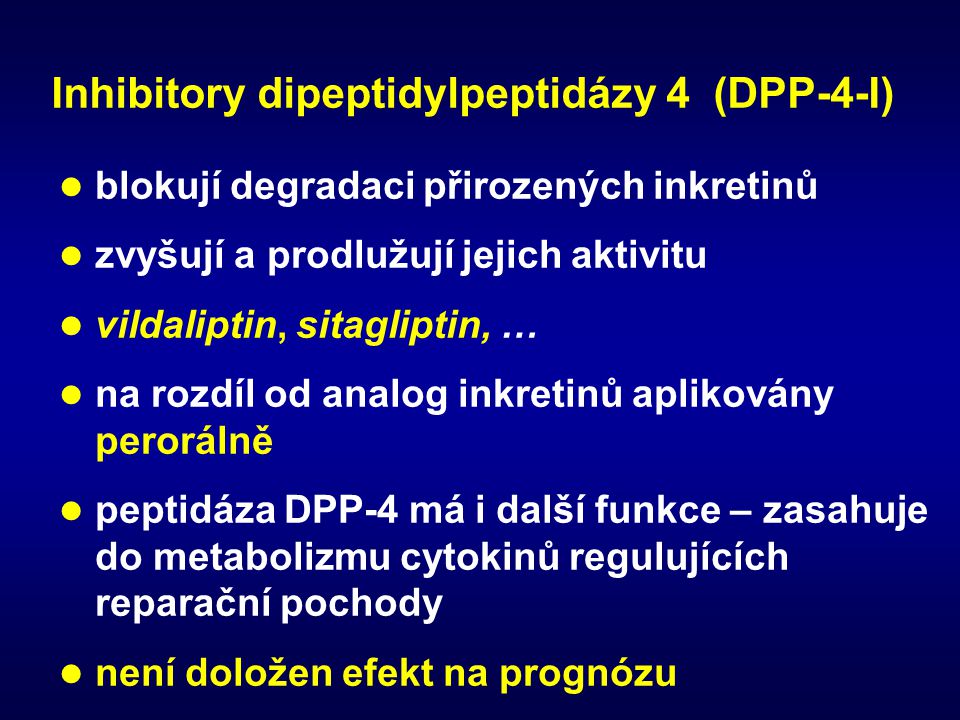 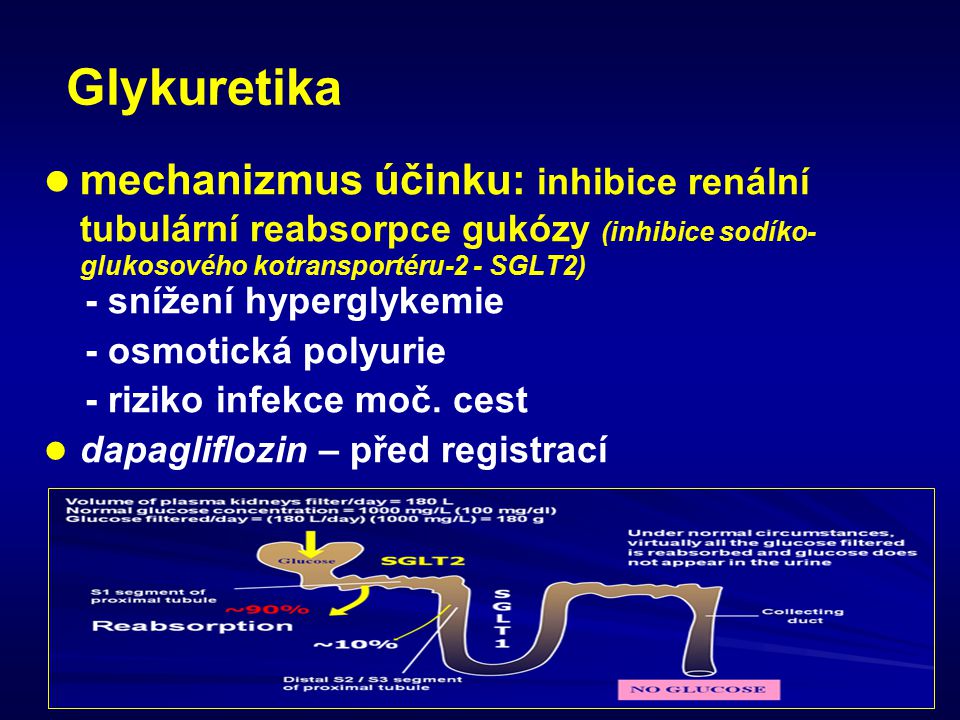 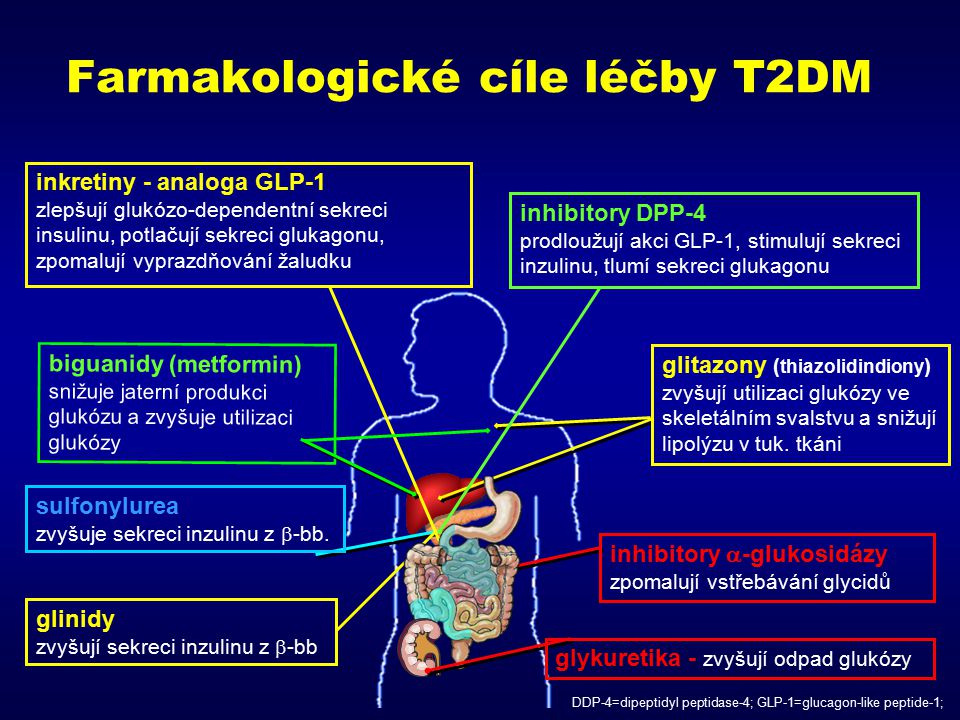 Perorální antidiabetika
Metformin
Zvýší inzulinovou senzitivitu, sníží jaterní glukoneogenezu a pokles glykemie nalačno
Deriváty sulfonylurey(Amaryl, Diaprel MR,Maninil)
zvýšeného uvolňování inzulinu z β-buněk pankreatu
Glininy(Repaglinid)
Působí rychle, takže jsou ideální k užívání s jídlem ke kompenzaci postprandiální hyperglykémie. 
Glitazony (Actos)
Zvyšují sekreci inzulinu, inhibují glukagon a působí pouze při hyperglykémii.
Gliflosiny(Jardiance, Synjardy,Forxiga,Xigduo..)
Inhibují transportér SGLT-2 v proximálním tubulu nefronu, blokují zpětné vstřebávání glukózy a zvyšují glykosurii.  Zvýšené ztráty glukózy vedou k úbytku energie a snížení hmotnosti pacienta.
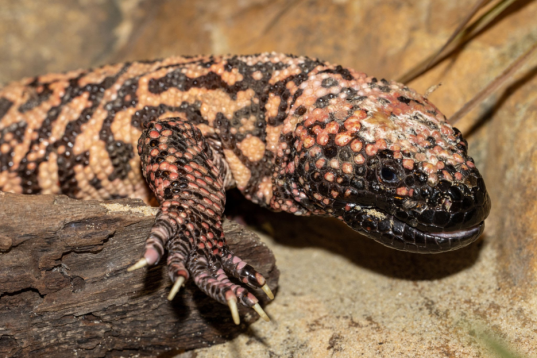 Inkretinová léčba
Xultophy, Byeta,Victoza, Ozempic (Semaglutid)
Mounjaro (Tirzepatid) Saxenda(Liraglutid)

Inkretiny jsou hormony produkované ve střevě
Glukagonu podobný peptid 1 (GLP-1)-stimuluje produkci inzulinu,zpomalí evakuaci žaludku,snižuje chuť k jídlu
GIP(na glu závislý inzulinotropní polypeptid)stimuluje produkci inzulínu zj po jídle bohatém na sacharidy
Poprvé byly izolované ze slin ještěra korovce jedovatého
zvyšují citlivost β-buněk pankreatu 
snižují sekreci glukagonu
snižují výdej glukózy hepatocyty
Inzulínové režimy u DM 2
Při selhání terapie PAD nebo kombinace PAD+ inzulín
Konvenční režimy
Pokud je stále zachován určitý stupeň endogenní sekrece inzulínu, používají se tato schémata:

Dvoudávkový režim: rychlý a středně působící inzulín ve dvou denních dávkách, z toho 2/3 celkové denní dávky ráno a 1/3 večer.
Trojdávkový režim:
ráno: rychlý inzulín + středně rychlý inzulín,
před večeří: rychlý inzulín,
před spaním: středně rychlý inzulín.
Inzulínové režimy
Intenzifikované režimy
U pacientů s DM 1. typu -> exogenní dodávka inzulínu co nejlépe kopírovala sekreci inzulínu 
 u DM 2. typu s komplikovaným průběhem

Schéma k rychlé kompenzaci diabetu
vhodný i u labilnějšího diabetu: krátce působící inzulín před hlavními jídly, středně dlouho působící inzulín před spaním

Schéma bazál-bolus: 
krátce působící inzulín před hlavními jídly a dlouze působící inzulín v jedné nebo dvou denních dávkách

Schéma krátce působícího inzulínu v nejméně čtyřech denních dávkách.
Inzulínová pumpa: kontinuální podkožní infúze rychle působícího inzulínu.